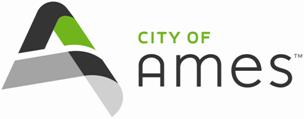 Water & Pollution Control
Fats, Oils, and Grease Control Program
www.cityofames.org/FOG
Dustin Albrecht, Environmental Specialist
What are the reasons for having the FOG Control Program?

 Public Health

 Environmental Concerns

 Financial
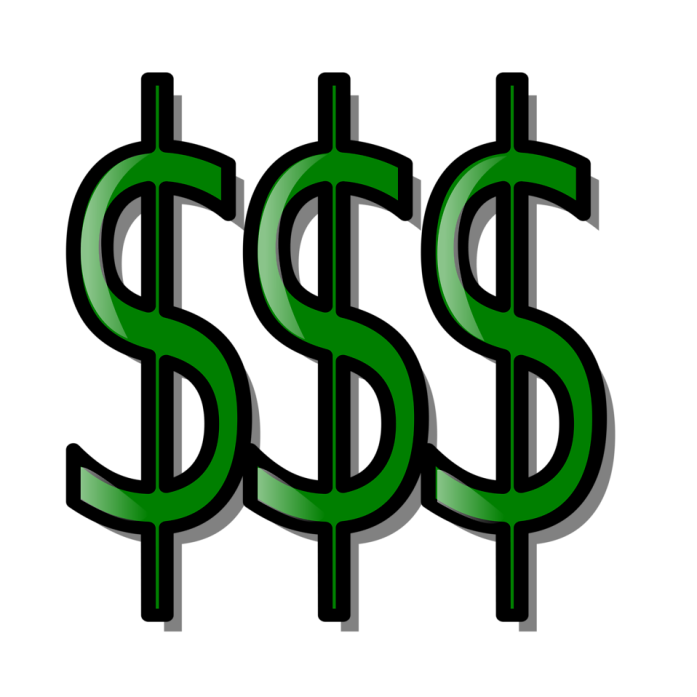 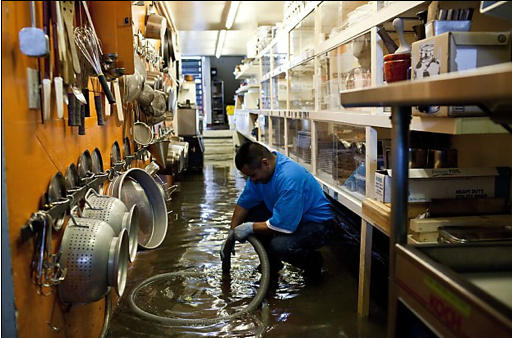 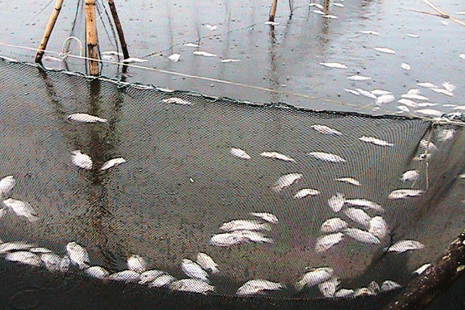 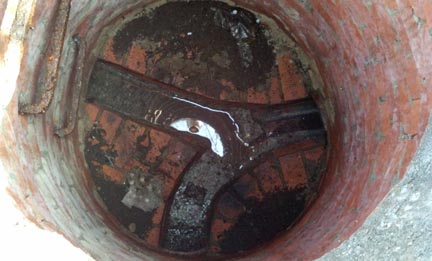 No accumulation of FOG

 Free flowing wastewater
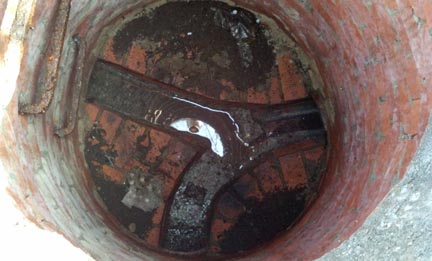 Accumulation of FOG

 Obstruction of flow

 Non-compliant FSEs
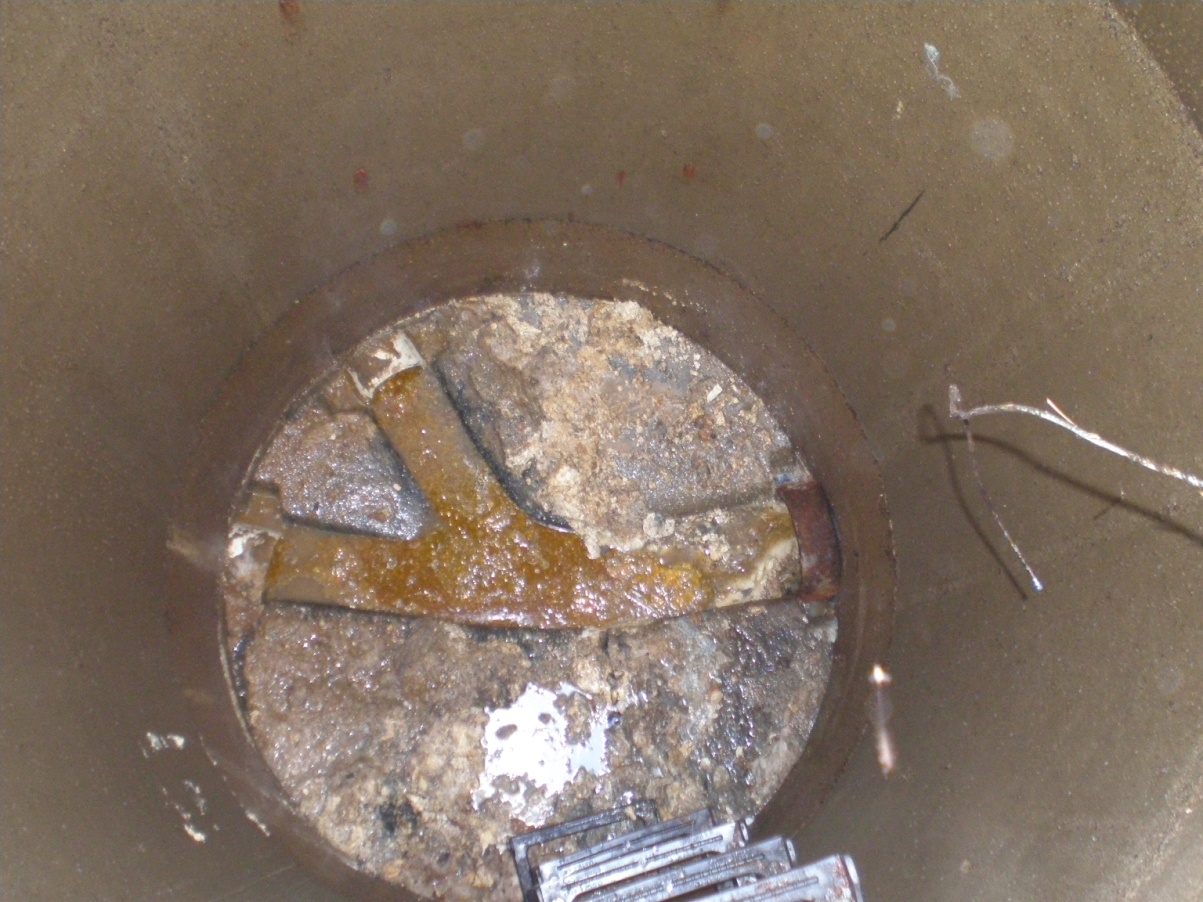 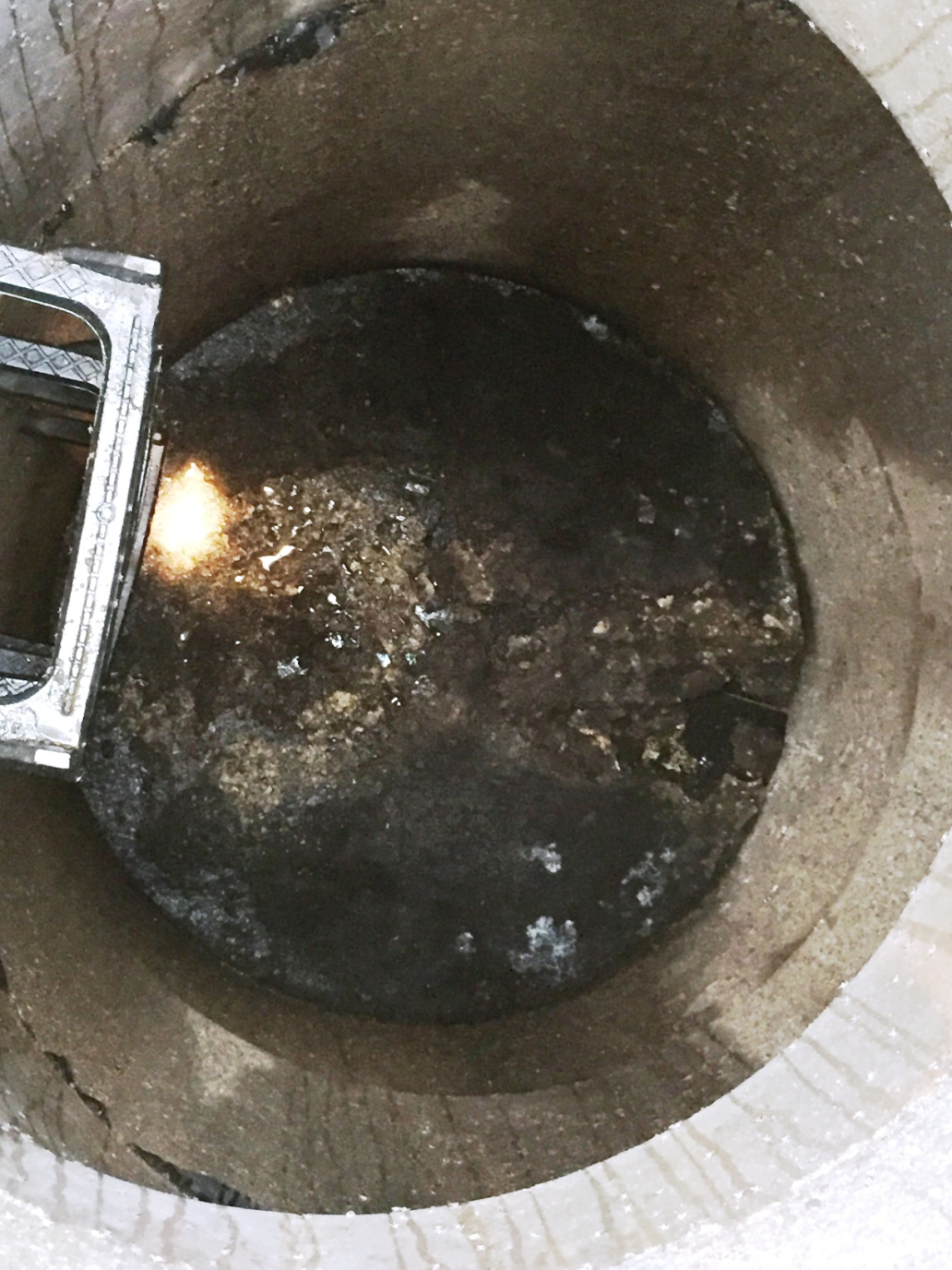 Large amounts of FOG

 Chronic issue

 Cleanup is necessary
Penalties

 Cost of cleanup 	   	($800 - $1,200)

 Fine up to $1,000
Sources of FOG
Fryer oil, grease/fat from meat, milk, butter, margarine, eggs, lard, salad dressing, creamer, sauces, gravies, ice cream, mayonnaise, syrups, cake icing, sour cream, peanut butter, chocolate, food scraps…
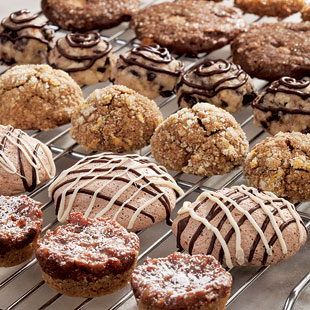 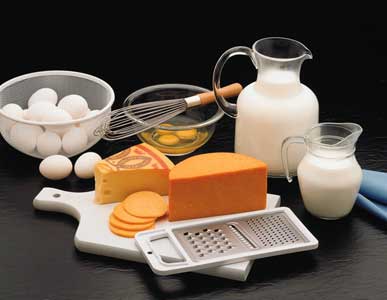 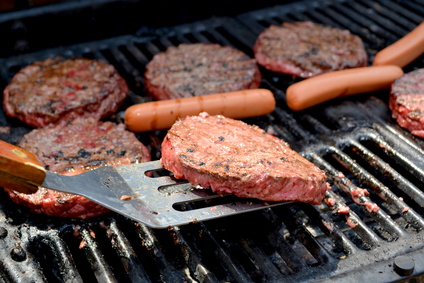 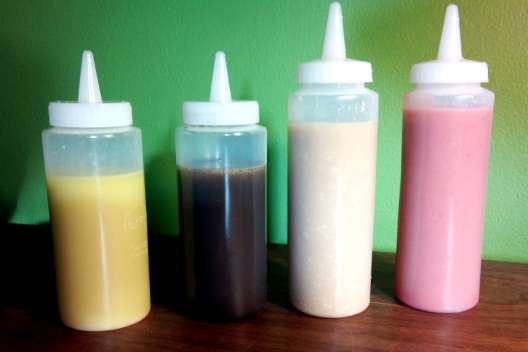 Why is my business/facility on the FOG Control Program?

 License with DIA
 Connected to City of Ames sanitary sewer
Four types of licenses issued by DIA

 Food Service Establishment
 Retail Food Establishment
 Mobile Food Unit
 Food Processing Plant
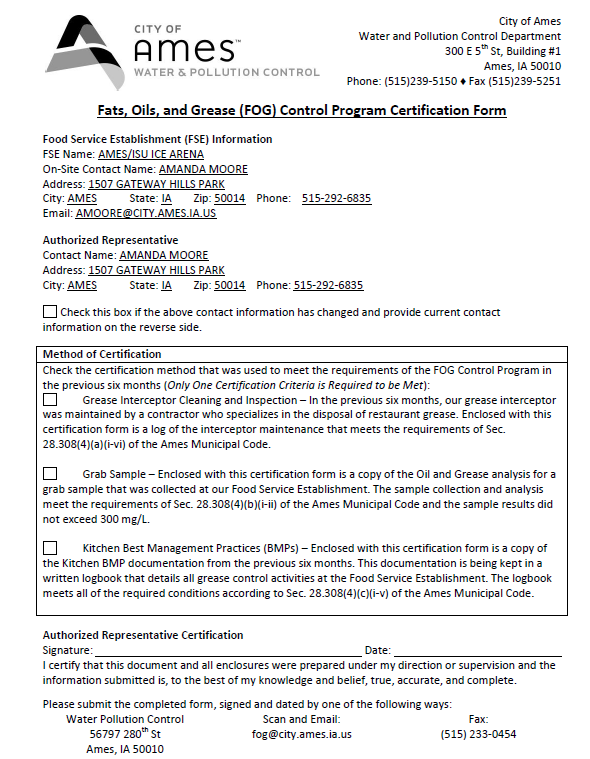 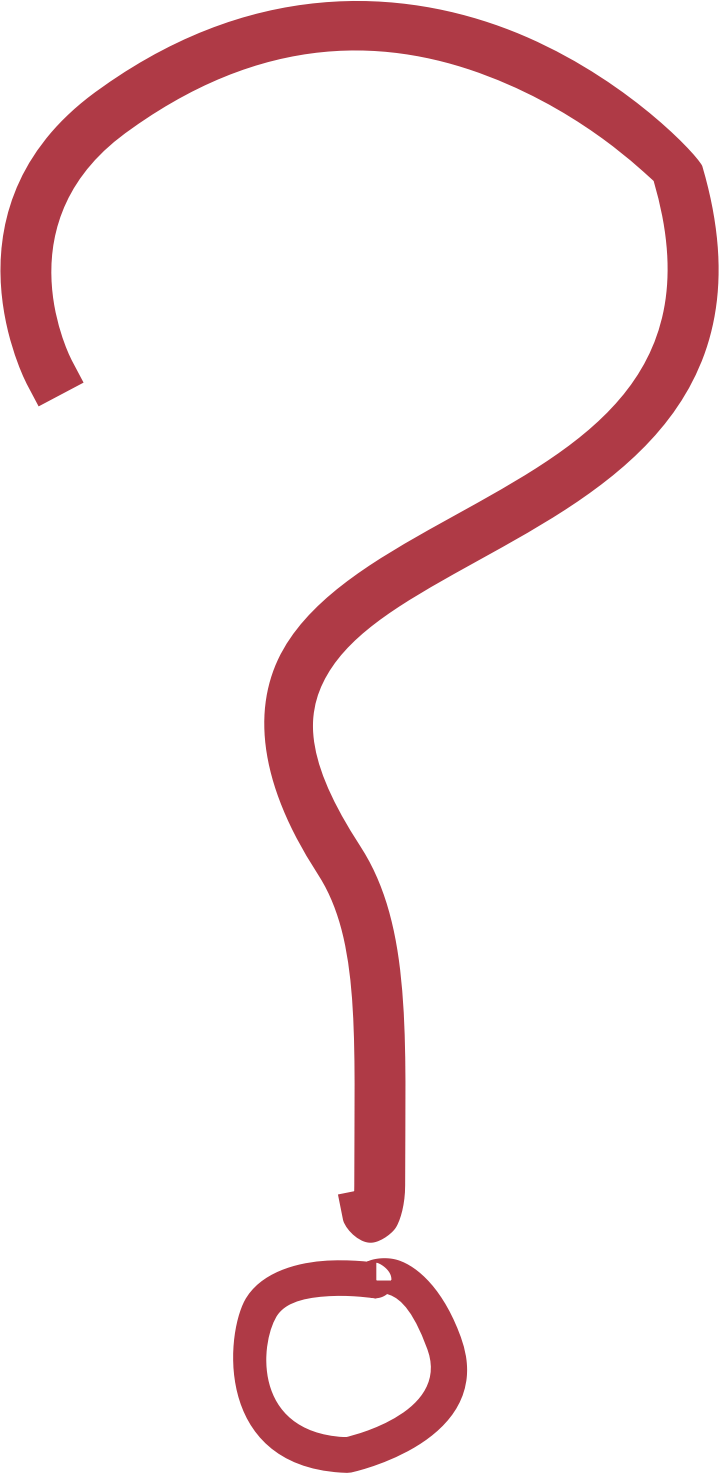 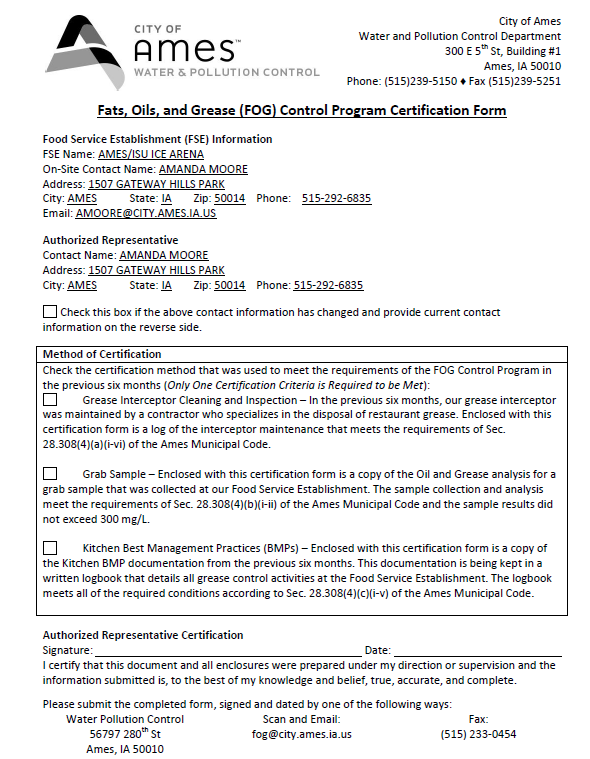 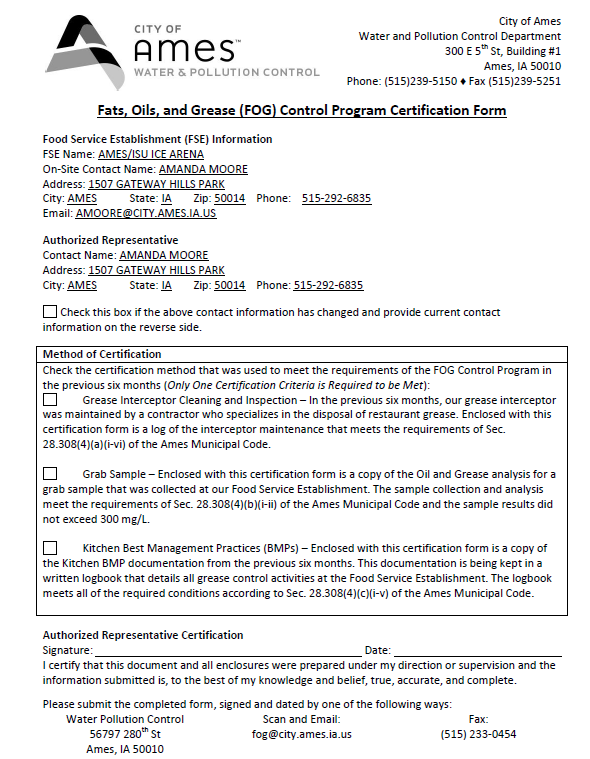 Grease Interceptor Cleaning/Inspection
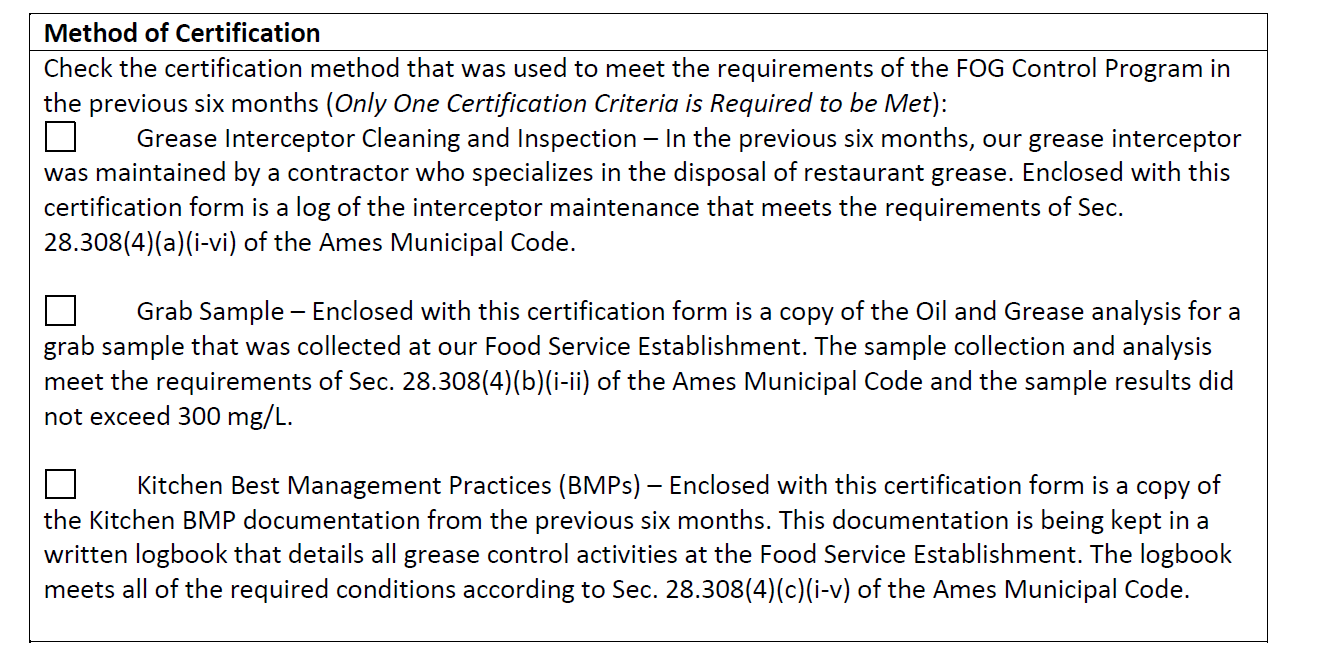 Basic Grease Interceptor Operation
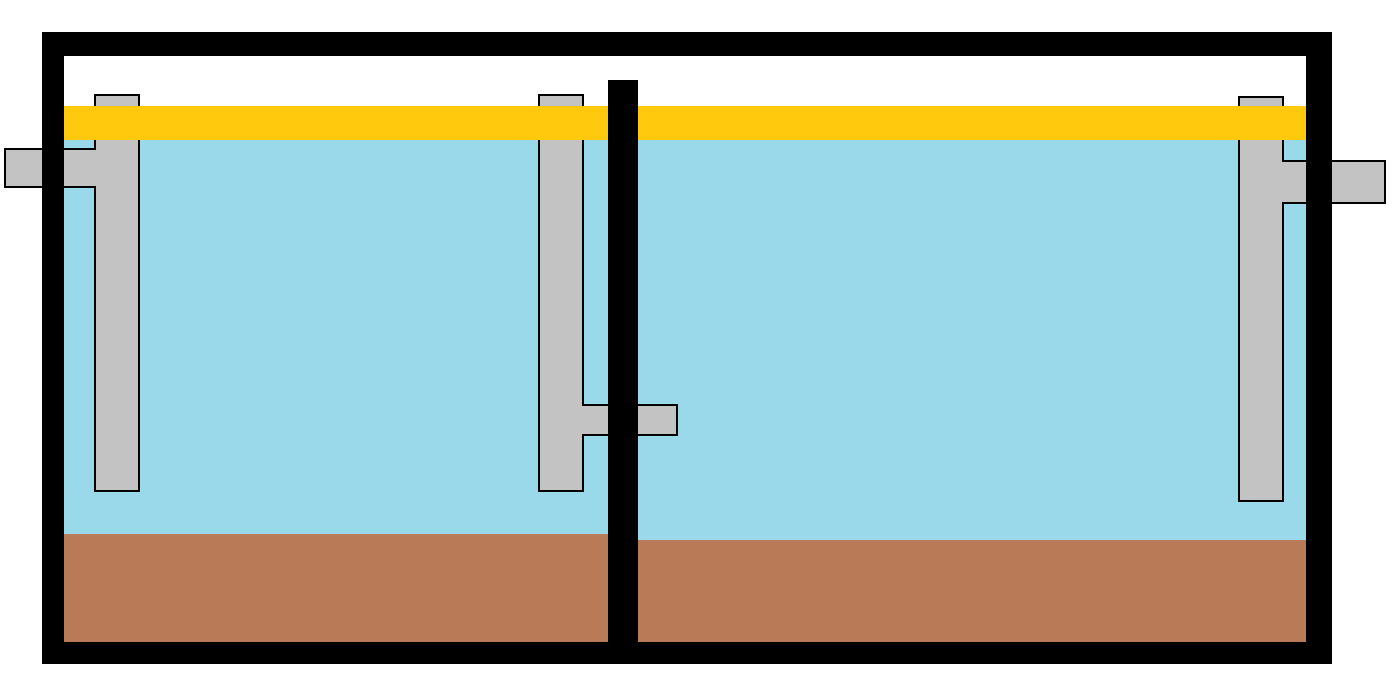 FOG
Water
Solids
 Solids settle to the bottom     FOG floats to the top
How full is too full?
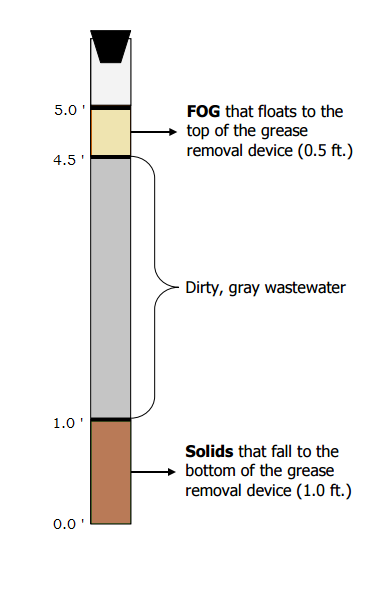 Ames Municipal Code
 No more than 35% at any cleaning
 Average for all cleanings during compliance period must be 25% or less
Example
% Full = (Fog (ft) + Solids (ft)) / Total Depth (ft)
= ( 0.5 + 1.0 ) / 5.0
=	1.5 / 5.0
= 	    30%
Too Full
Filling out the Maintenance Logs
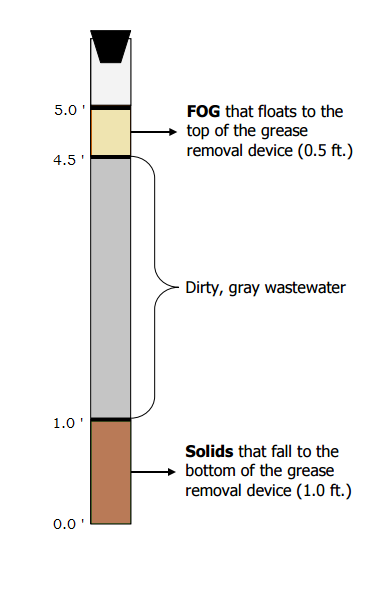 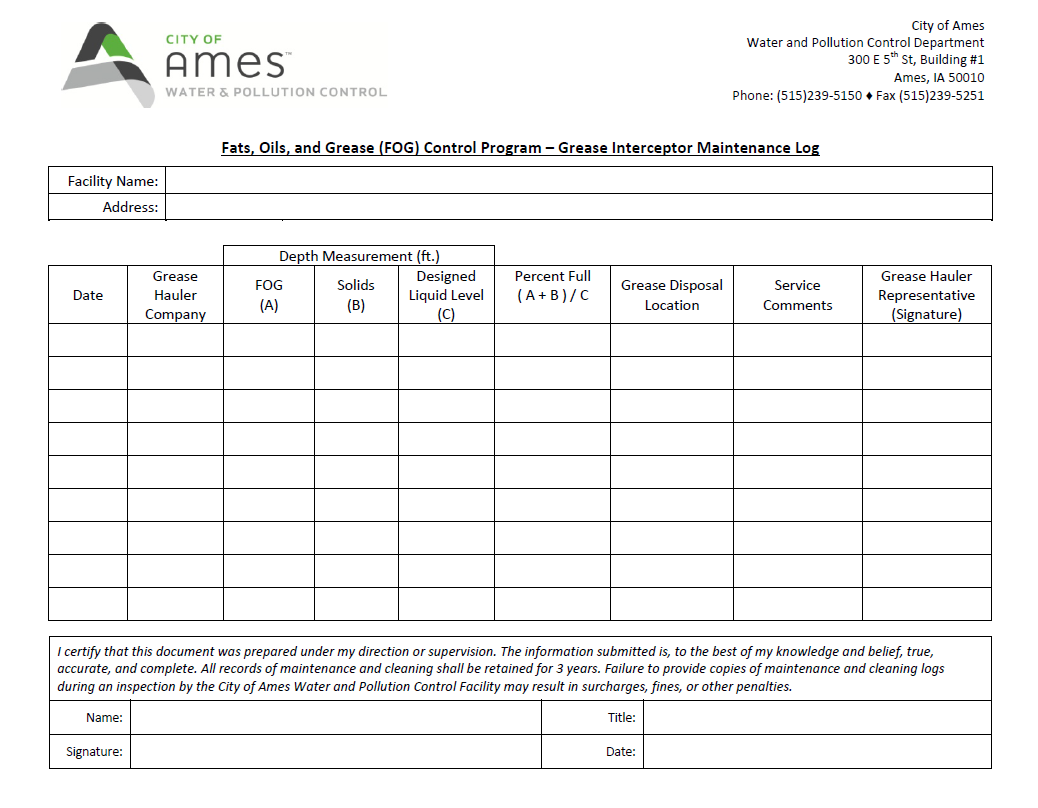 Ames/ISU Ice Arena
1507 Gateway Hills Park
8/6/15
Acme
0.5
1.0
5.0
30%
AMES WPC
None
Amanda Moore
Recreation Coordinator
1/5/2016
Another Example
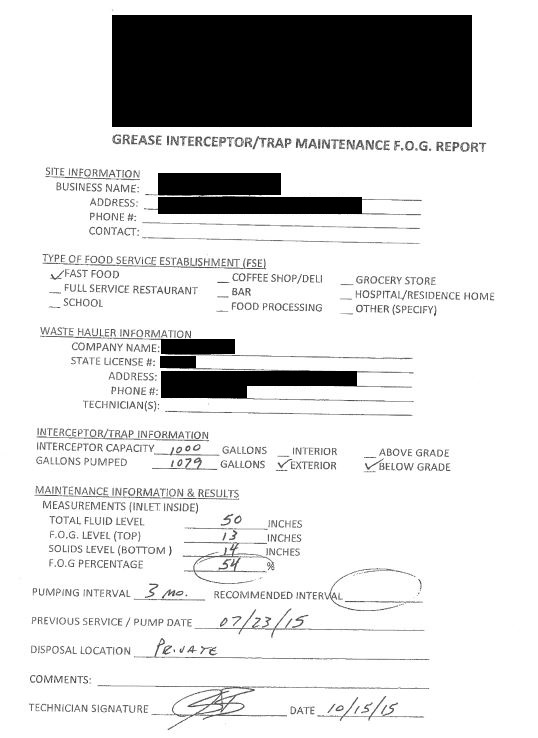 Date
 Name of FSE
 Hauler Company & Employee
 Percentage Full
 Disposal Location
 Service Comments
Common errors/problems

 No records/logs
 Not including all records
 Information missing
 High percentages
 Disposal location
Cannot include too much information
Grab Sample
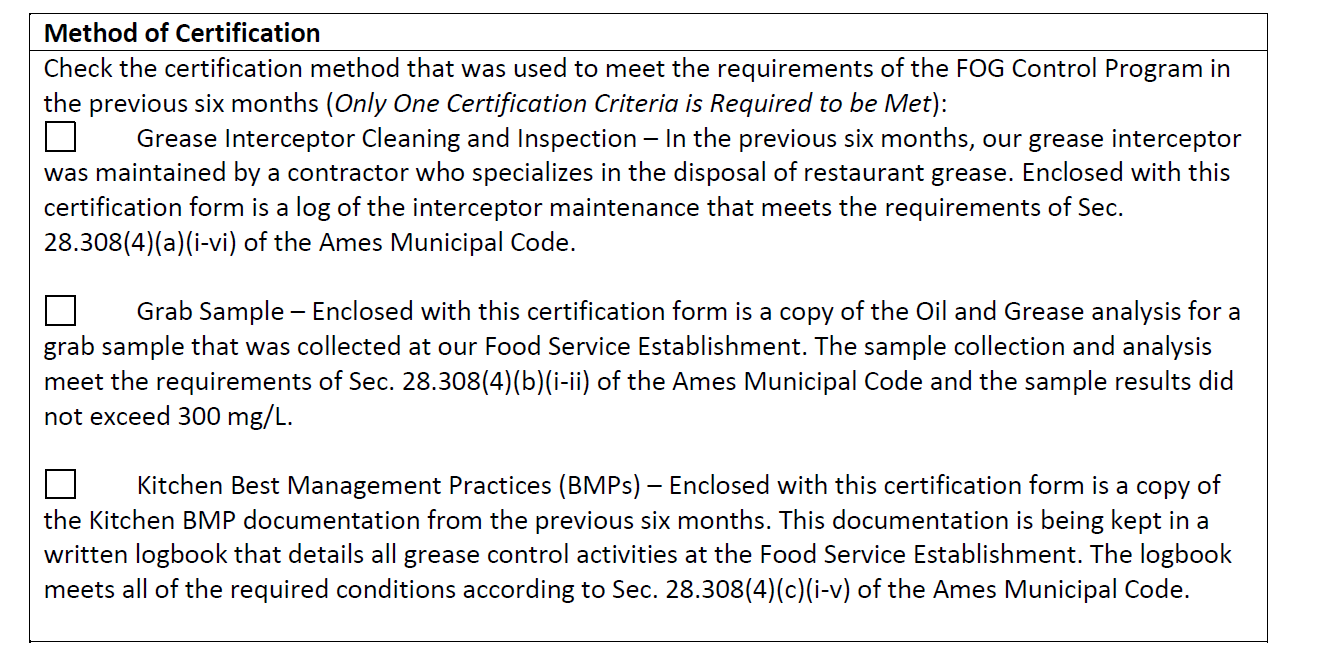 Time and date of sample is determined by City of Ames W&PC staff.
Kitchen Best Management Practices
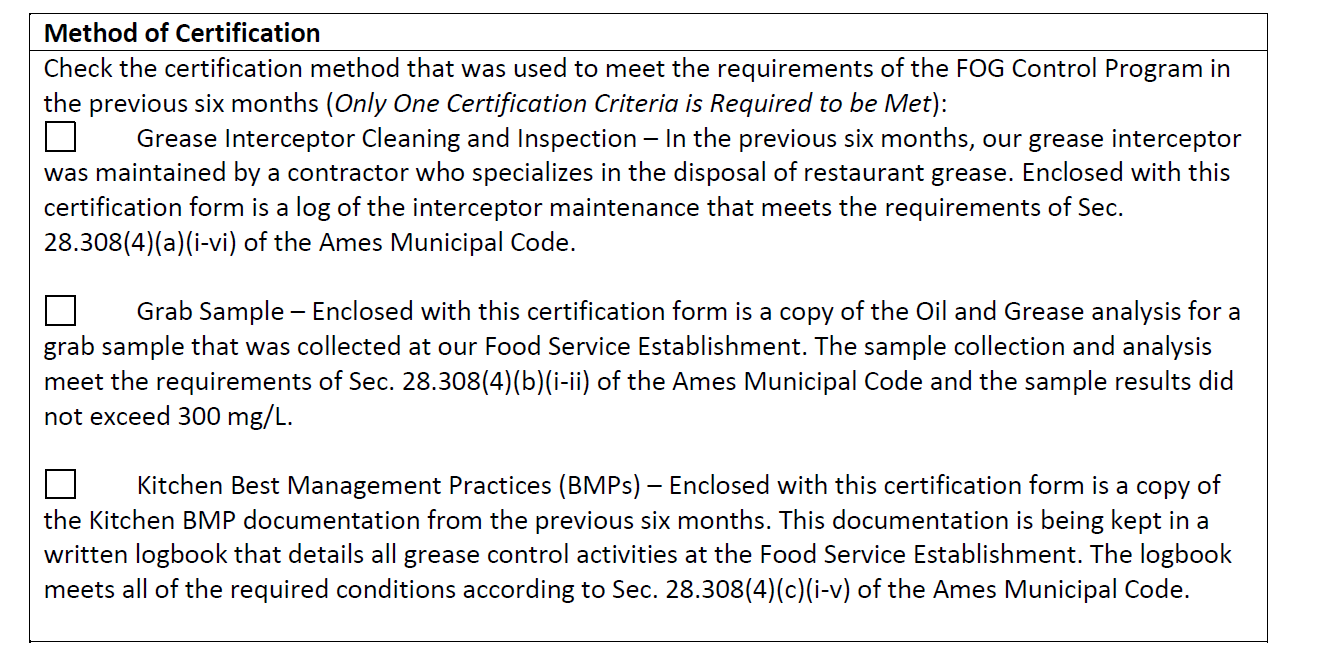 Kitchen Best Management Practices (BMPs)

 Train staff
 Scrape/Dry wipe dishes
 Use strainers in sinks
 Dispose of food waste in trash/recycle
 Do not pour oil/grease down drains or toilets
 Limit use of garbage disposals
 Post ‘No FOG’ signs
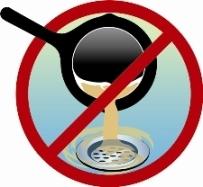 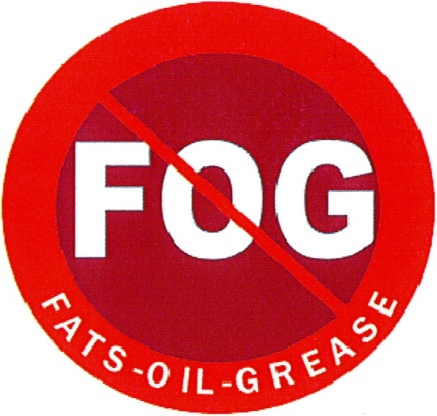 Kitchen BMP Checklist
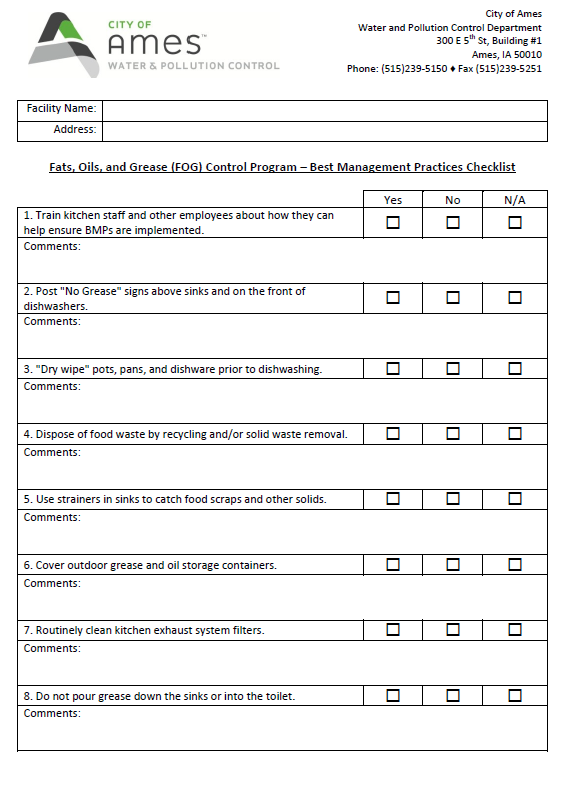 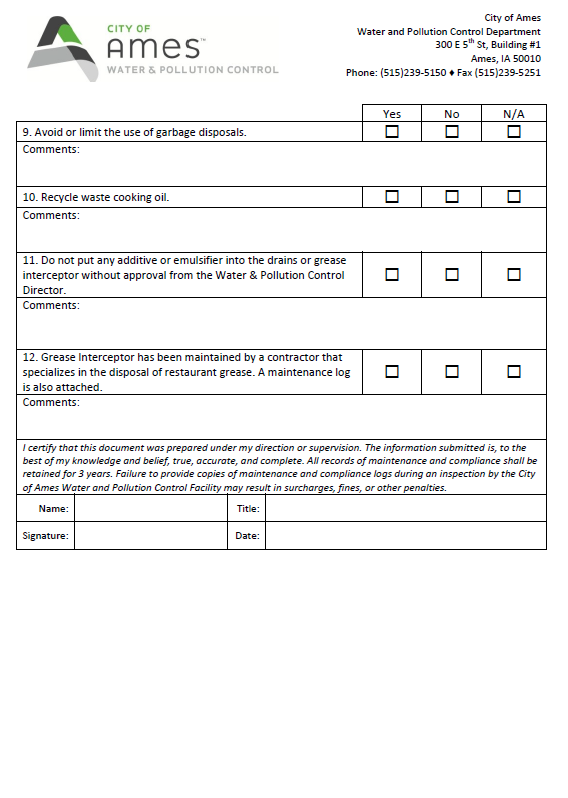 Staff Training Log
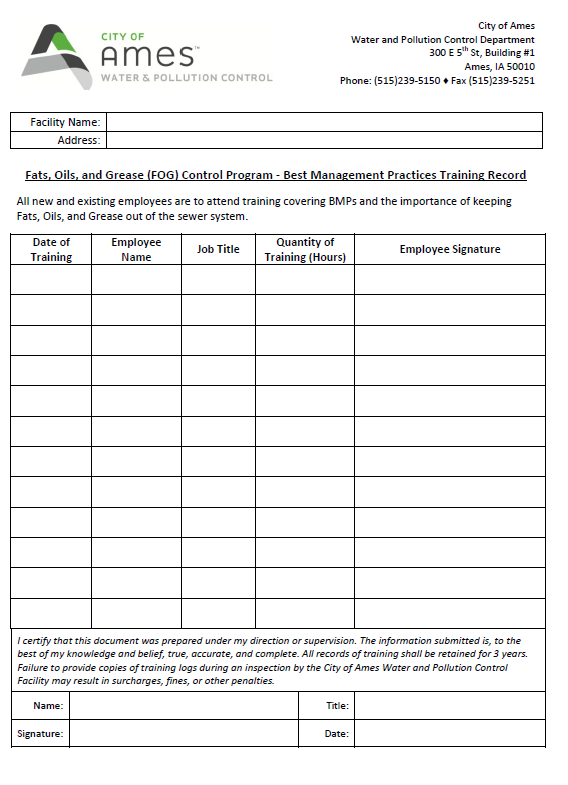 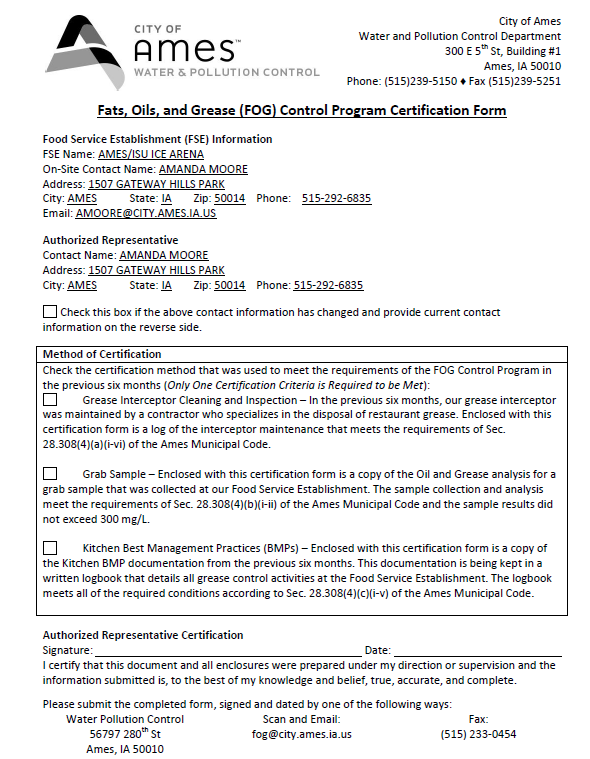 Cost of Non-Compliance

 Cost of clearing blockages
 $800 - $1,200

 Fine up to $1,000

 Surcharge
 Added to utility bill for 6 months
 Currently $0.00/100 cubic feet
 Collecting data to determine a fair rate
Timeline of Program

 Two Compliance Periods/year
 January 1 – June 30
 July 1 – December 31

 City staff developing Restaurant Rate in coming months

 Notification of Restaurant Rate in June

 Restaurant Rate added to January 2017 usage
Grease Hauler Contractors
This list does not include all grease haulers and in no way implies certification or constitutes acceptance of the work of the listed companies. The City of Ames shall not be responsible for the service provided by any companies on this list.
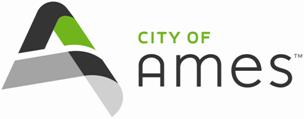 Dustin Albrecht, Environmental Specialist
Phone: (515) 239-5150
E-Mail: dalbrecht@cityofames.org
FOG Website: http://www.cityofames.org/FOG